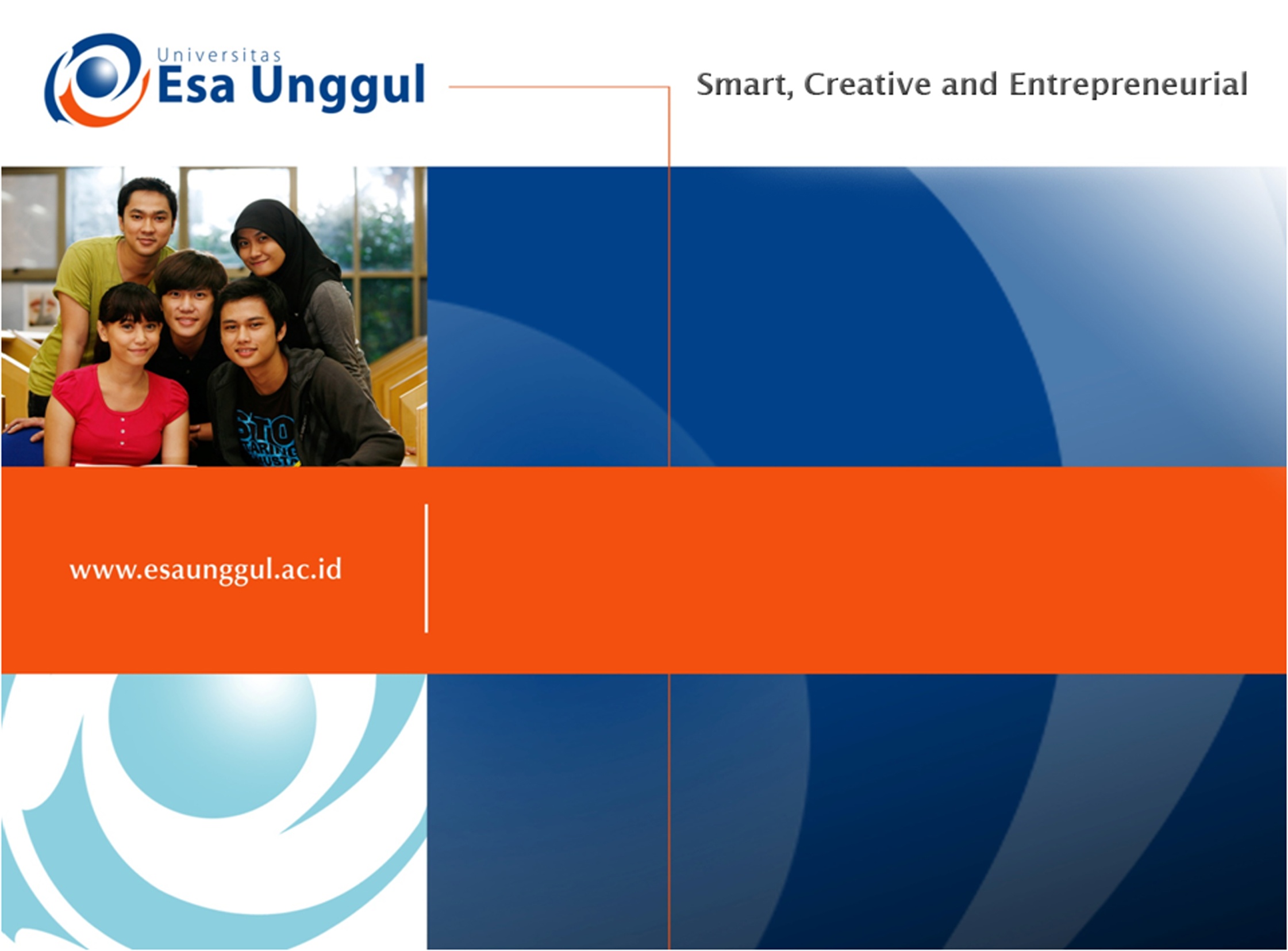 Salep 
PERTEMUAN  ke 4
Dra Ratih Dyah Pertiwi,M.Farm,Apt
NAMA PRODI :FARMASI
Fakultas Ilmu Ilmu Kesehatan
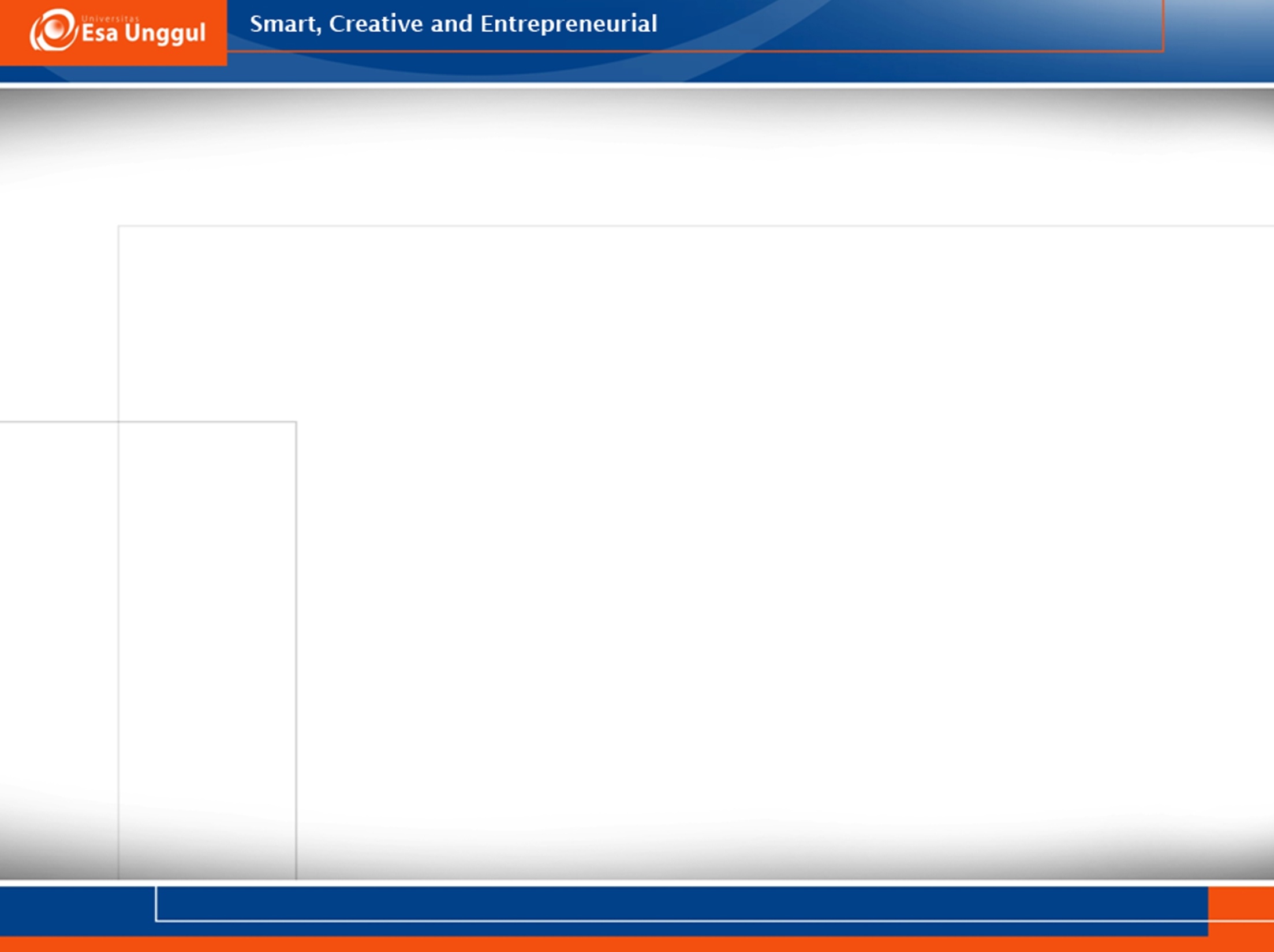 KEMAMPUAN AKHIR YANG DIHARAPKAN
Mahasiswa mampu memahami  sediaan salep dan membuat formula salep
Mahasiswa mampu memahami  apa yang termasuk didalam basis salep
Mahasiswa mampu memahami 4 peraturan dasar salep
TINJAUAN TENTANG VEHIKULUM SALEP
Dasar salep Hidrokarbon
A. Vaselin = Vaselinum = Petrolatum = Soft Paraffin
    - vaselin putih  = Vaselinum album
       vaselin kuning = Vaselinum flavum
    - t.d. berbagai hidrokarbon semisolid yg didapat   
       dari petroleum
    - Petrolatum = vaselin kuning : massa lunak; 
      kuning sampai kuning pucat, T.L. 38-60°C
    - Vas. Putih = white petrolatum : petrolatum
       yg dihilangkan warnanya  lebih estetis
- Keuntungan :    * sangat stabil; tidak menimbulkan OTT   * konsistensi sesuai utk. salep   * tidak berbau   * mudah merata pada kulit   * mrpk. pelindung yg. baik- Kerugian :   * berlemak, terlalu lengket   * tdk. dpt. menyerap/bercampur dg. air   * sukar dicuci dg. Air  B. Parafin cair = Paraffinum liquidum    - Parafin cair dg. visk. tinggi = Paraffin Liquidum        Spissum  utk. Cold cream
- Parafin cair dg. visk. rendah = Paraf.             Liquidum tenue  utk. Vanishing cream* Dpt digunakan sbg. Levigating agentC. Parafin padat = Paraffinum solidum   - digunakan sbg. pengeras   - T.L. 50-57°CD. Lemak bulu domba = Adeps lanae = Wool fat    - mgd. kholesterol, isokholesterol, oksikholesterol,        ester kholesterol & alkohol2.   - Kerugian : * terlalu lengket jarang digun.                                sdr-an                      * cenderung jadi tengik                      * bau kurang enak                      * dpt. menimbulkan alergi
E. Malam = lilin = wax    - malam putih (cera alba) & malam                kuning  (cera flava)    - spermaceti = cetaceum    - malam carnauba = carnauba wax    Mengandung :    - ester alkohol tinggi dg. asam           lemak    - asam lemak bebas  dpt. bereaksi dg.  alkali membtk. sabun  emulgator
- F. Setil alkohol = Alcohol cetylicus    Stearil alkohol = Alcohol  stearylicus    Setil-stearil alkoholFungsi :   * sebagai emolien/pelembut   * menstabilkan emulsi  emulsi a/m   * pengerasG. Minyak tumbuh-tumbuhan  - menurunkan T.L. & melunakkan salep  - me + efek emolien & mengurangi efek pengeringan dsr. salep hidrokarbon  Kerugian :  - konsistensi cair   -  Mudah tengik    diperbaiki dg. hidrogenasi  Ol. Arachidis, Ol. Cocos, Ol. Olivae, Ol. Ricini,   Ol. Sesami
Dasar Salep serap  - dasar salep hidrokarbon + emulgator a/m      dapat       menyerap air  - Lemak bulu domba dan Lanolin    Ungt. Simplex  F.I. Ed. III & Ned. Ph. V    Hydrophilic Petrolatum USP XXIV    Vaselinum Hydrophyllum Formularium         Nas.II    Simple Ointment BP 1993    Ungt. Cetylicum C.M.N.    Dasar salep emulsi a/m :    * Ungt. Leniens Ned. Pharm. V    * Ungt. Leniens Ned. Pharm. VI    * Ungt. Leniens C.M.N.    * Ungt. Leniens = Salep Sejuk Form. Nas. II
Dasar Salep Tercucikan dg. Air    - emulsi m/aKeuntungan :    - memberikan efek obat yg. lebih cepat    - memberikan rasa dingin    - pemakaian enak  selaput tipis pada kulit    - mudah dicuci dg. air atau dilap basahKerugian :    - mudah mengering dan menjadi keras    - mudah terkontaminasi mikroba ---> perlu       pengawet
A.  Hydrophilic Ointment USP XXIII    R/ Methyl paraben               0,25 g (1)         Propyl paraben                0,15 g  (2)           Sodium lauryl sulfate     10     g  (3)         Propylene glycol            120    g  (4)         Stearyl alcohol             250    g  (5)         White petrolatum         250    g  (6)         Purified water              370    g  (7)          To make about             1000   g
B. Vanishing cream    R/ Asam stearat      15    (1)         Malam putih         2    (2)         Vaselin putih        8    (3)         Trietanolamin       1,5 (4)          Propilenglikol        8    (5)         Air suling            68,5 (6)
DASAR SALEP YANG LARUT DALAM AIRA. Dasar salep polietilenglikol    Rumus p.e.g. :       HOCH2-(CH2-O-CH2)n-CH2    - Macrogol Ointment BP 1988       R/ Macrogol 300     65 %            Macrogol 4000   35 %    - Polyethyleneglycol Ointment USNF       R/ Polyethyleneglycol 400      60 %            Polyethyleneglycol 3350    40 %
TUGAS:Carilah komposisi formula salep di bawah ini, dan tuliskan cara pembuatannya:(fungsi dan kadar batas maksimum)1. Hydrophilic Petrolatum USP XXIV2. Vaselinum Hydrophyllum Form.Nas. II3. Simple Ointment BP 19934. White Ointment USP XXIV5. Ungt. Cetylicum CMN6. Ungt. Leniens Ned. Pharm. V7. Ungt. Leniens Ned. Pharm. VI8. Ungt. Leniens CMN9. Salep Sejuk Form. Nas. II10. Bentonit Magma USP XXIV
terimakasih